الوحدة الرابعة
حرف ومهن
التواصل الكتابي
الدرس الثاني:
ملْء استمارة تسجيل
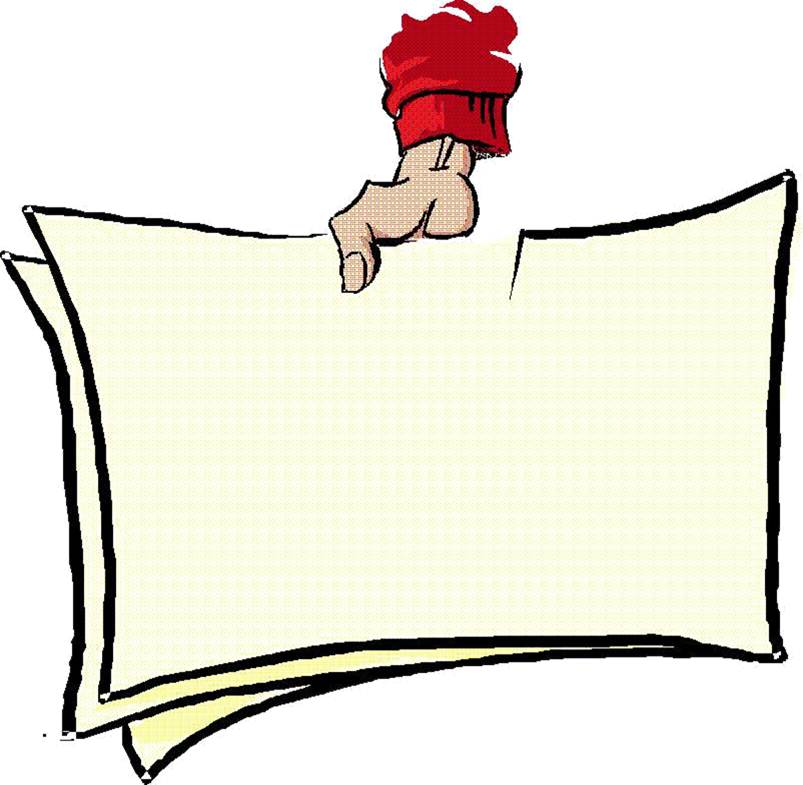 الاستمارة:
ورقة تتضمن بيانات معينة خاصة بمقدم الطلب، وتقدم عند الالتحاق بمدرسة أو وظيفة أو أي أغراض أخرى.
عندما أراد محمد الاشتراك في نادي الحي طلب منه المسؤول تعبئة استمارة التسجيل.
ألاحظ الاستمارة التي قام محمد بتعبئتها في الصفحة الآتية:
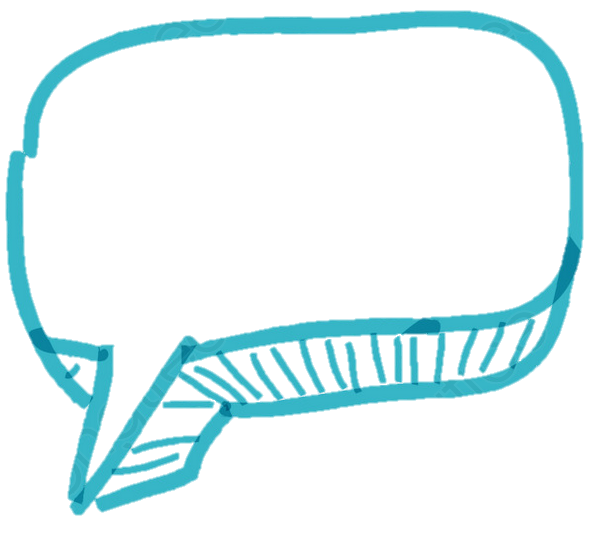 مفهوم نادي الحي:
هو عبارة عن مدارس داخل الأحياء، تم تجهيزها لممارسة الأنشطة التعليمية والترويحية، وتستهدف الطلبة –بشكل خاص- إضافة إلى أسرهم وأفراد المجتمع.
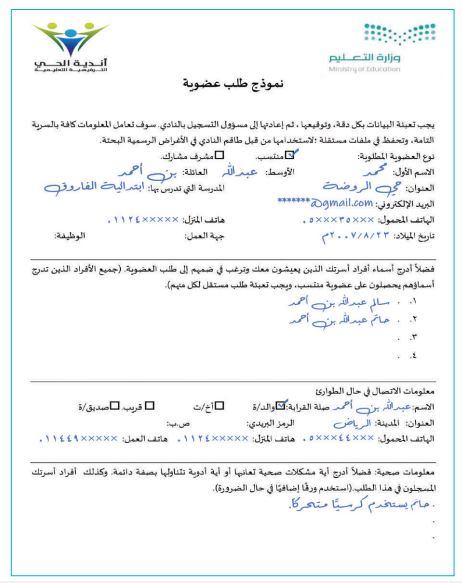 أملأ استمارة التسجيل الآتية حسب المطلوب:
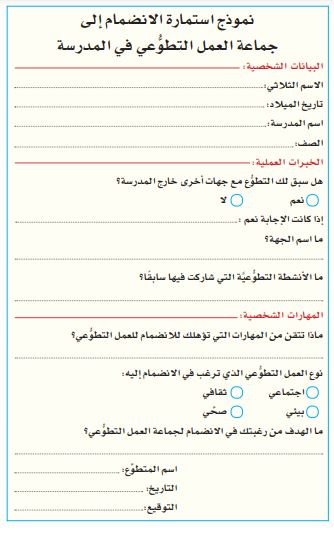